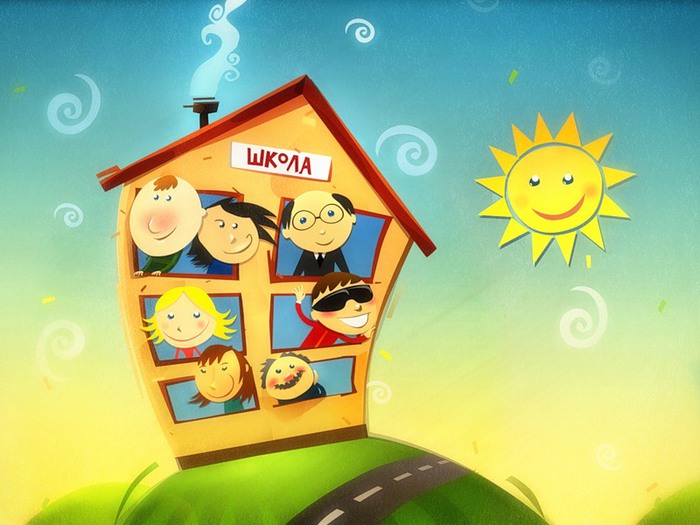 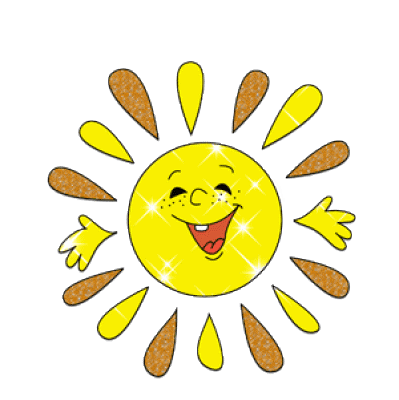 РФМЛИ3 «Г» класс2011 / 2012 г.
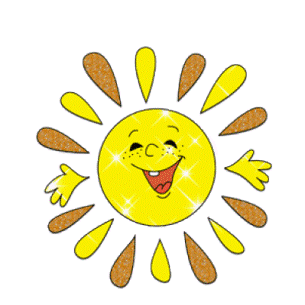 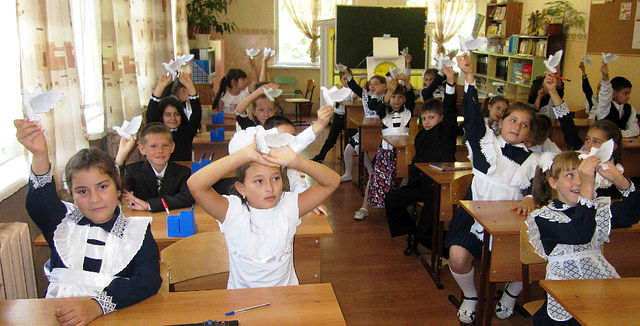 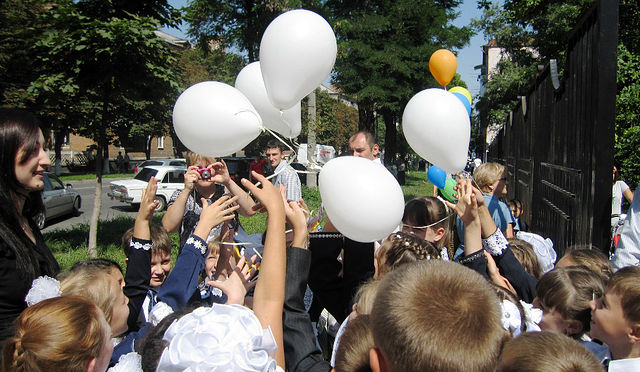 Урок мира
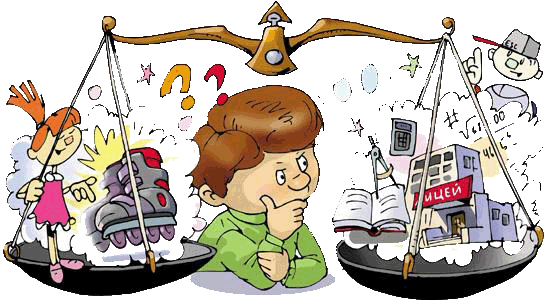 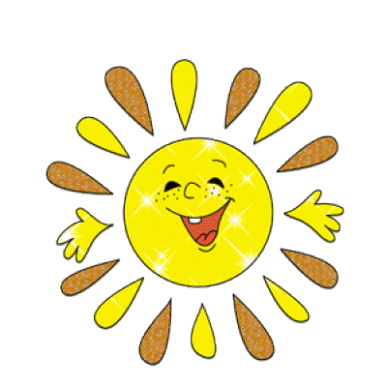 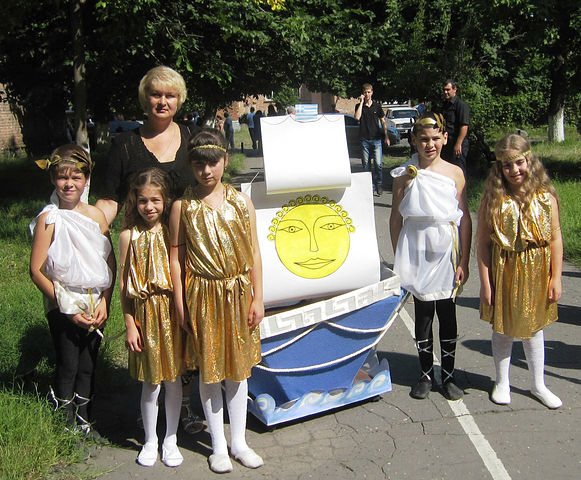 1 сентября
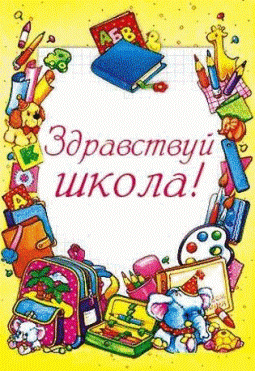 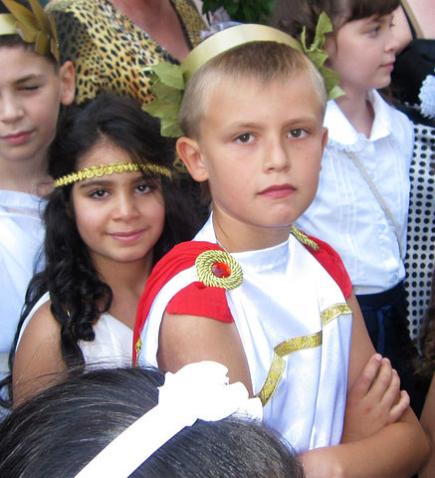 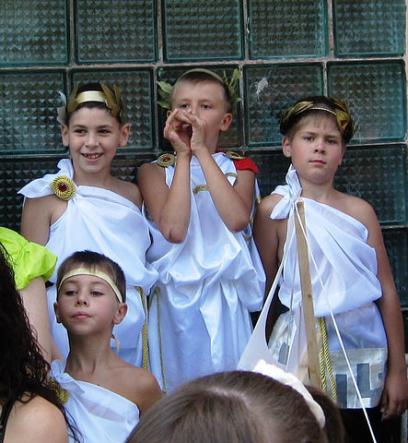 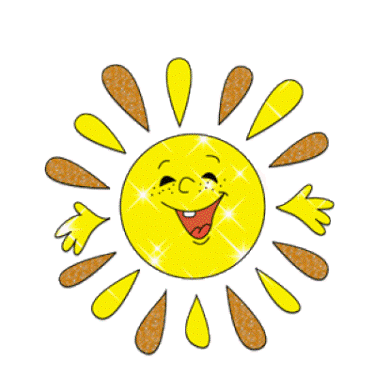 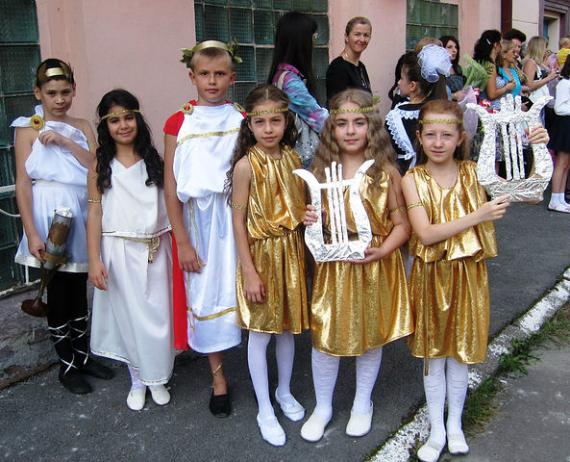 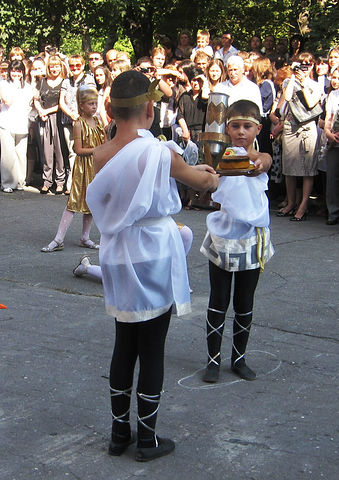 На линейке
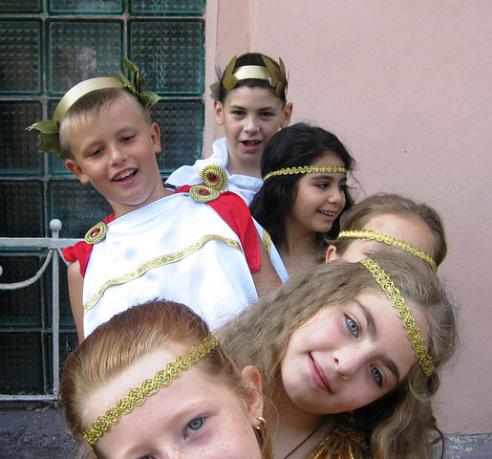 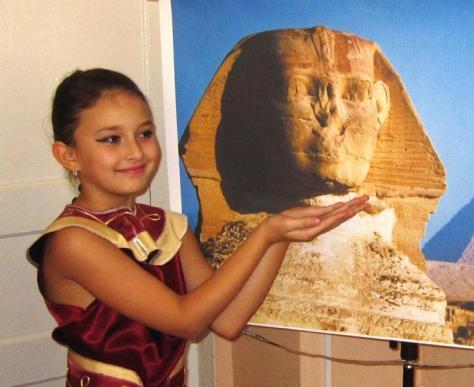 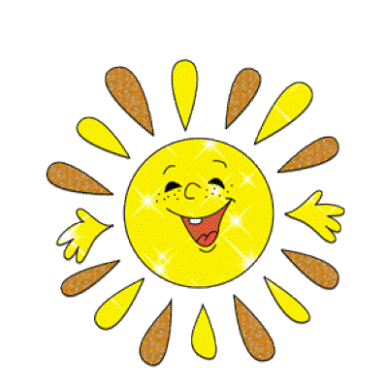 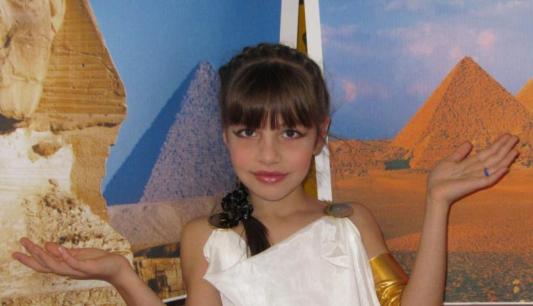 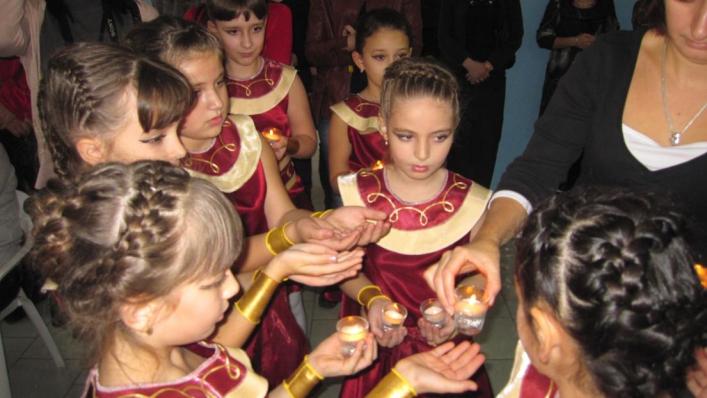 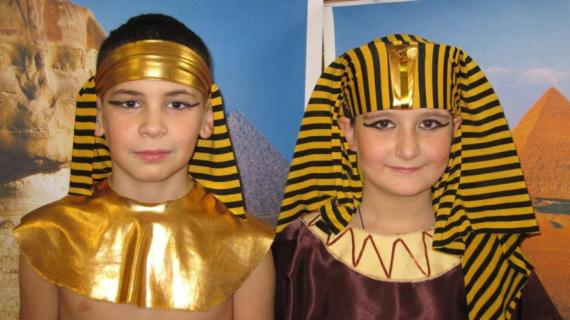 Ежегодный Фестиваль национальных культур.
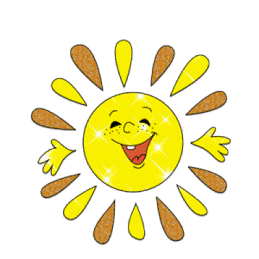 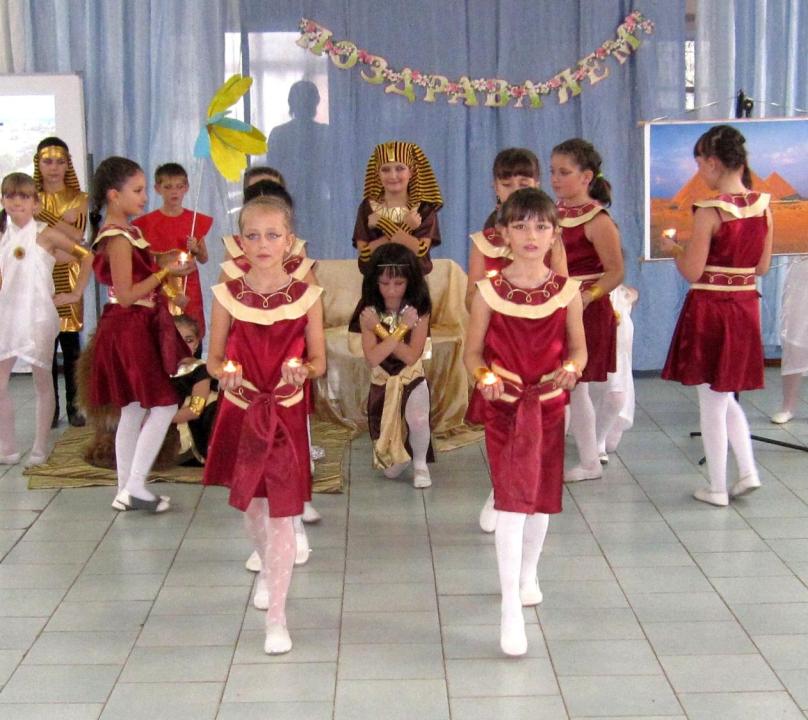 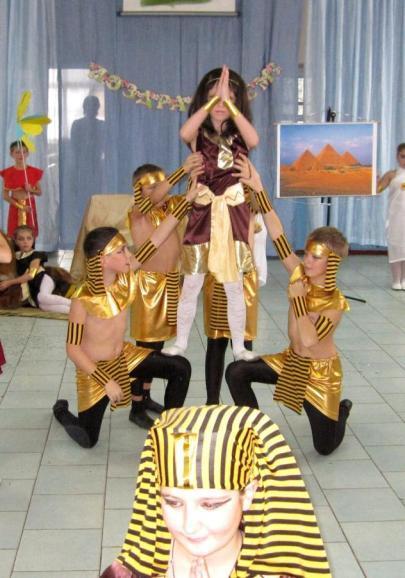 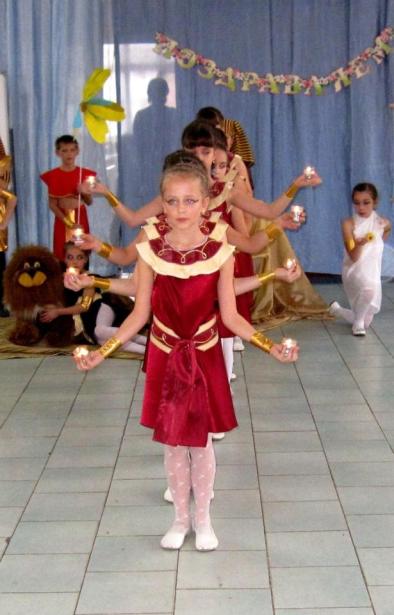 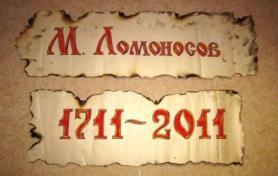 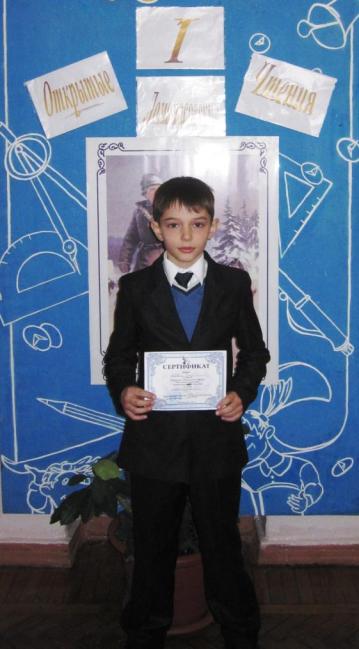 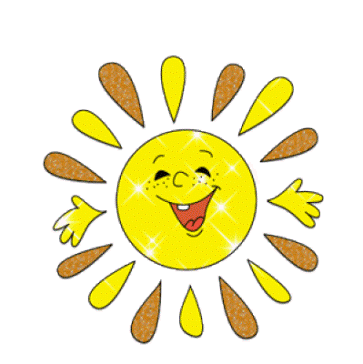 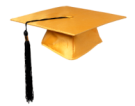 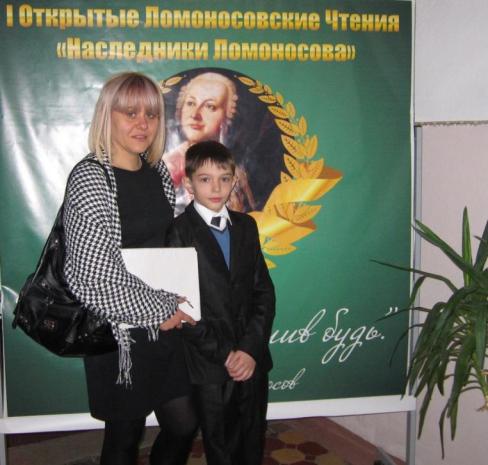 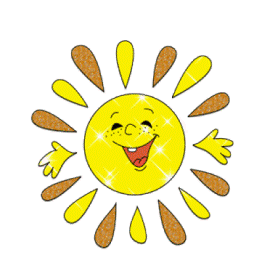 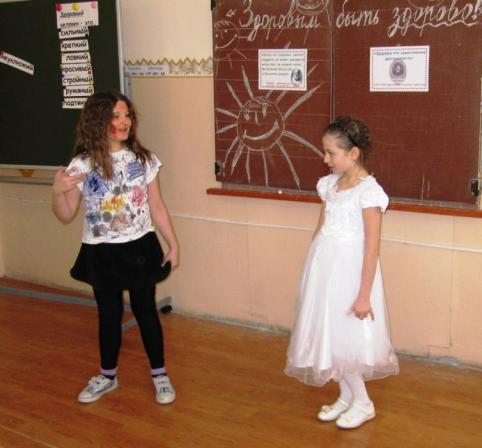 Классный час
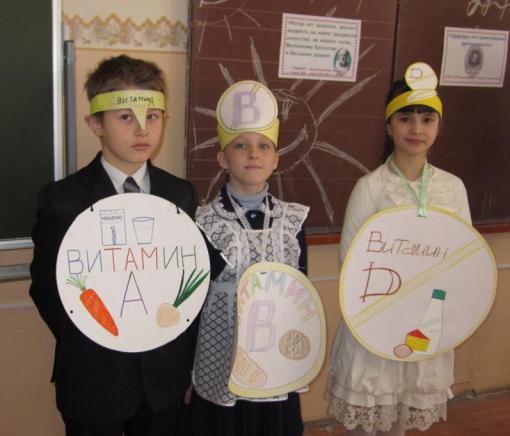 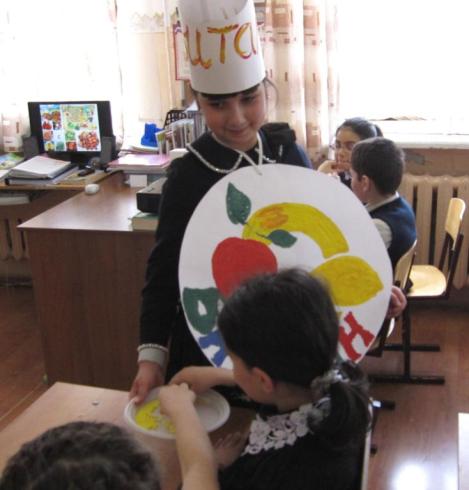 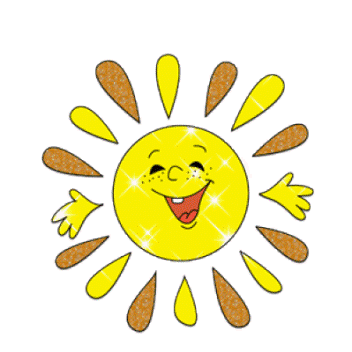 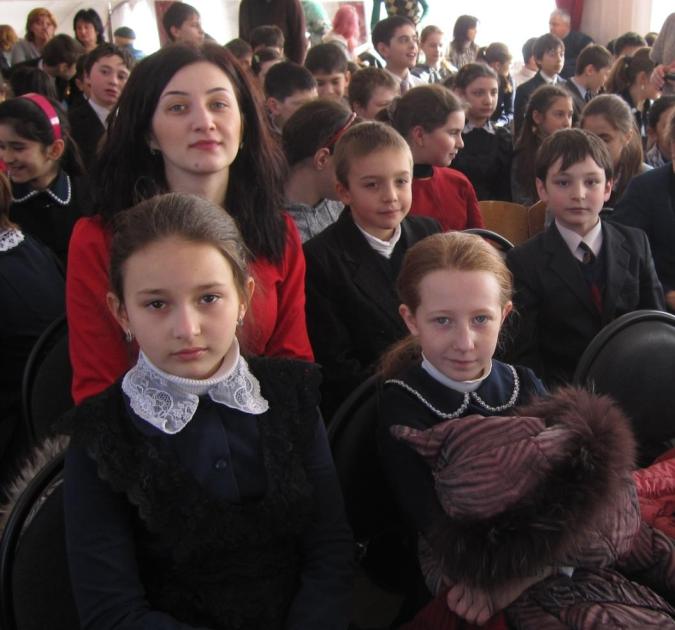 На концерте школьного ансамбля «Барс»
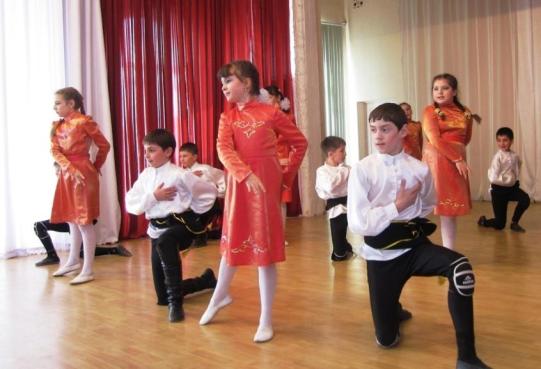 Не только смотрим, но и сами танцуем.
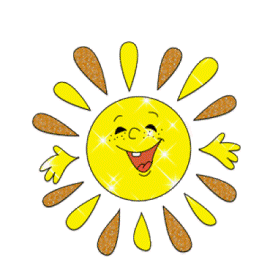 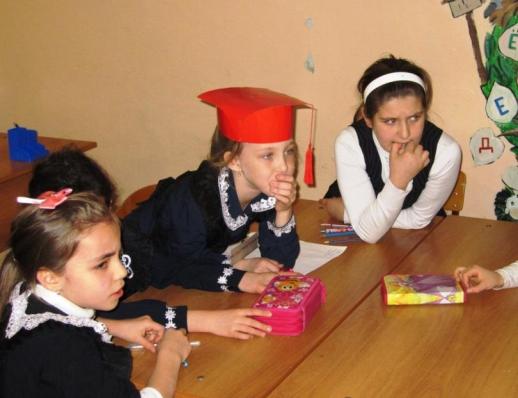 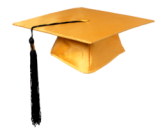 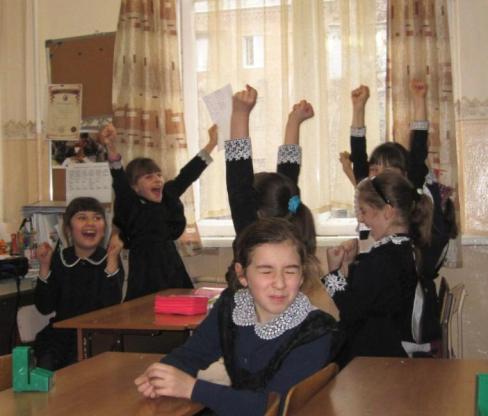 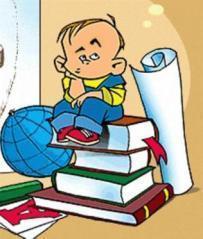 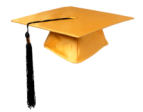 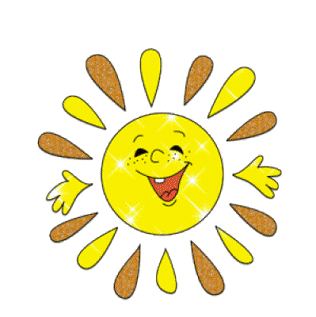 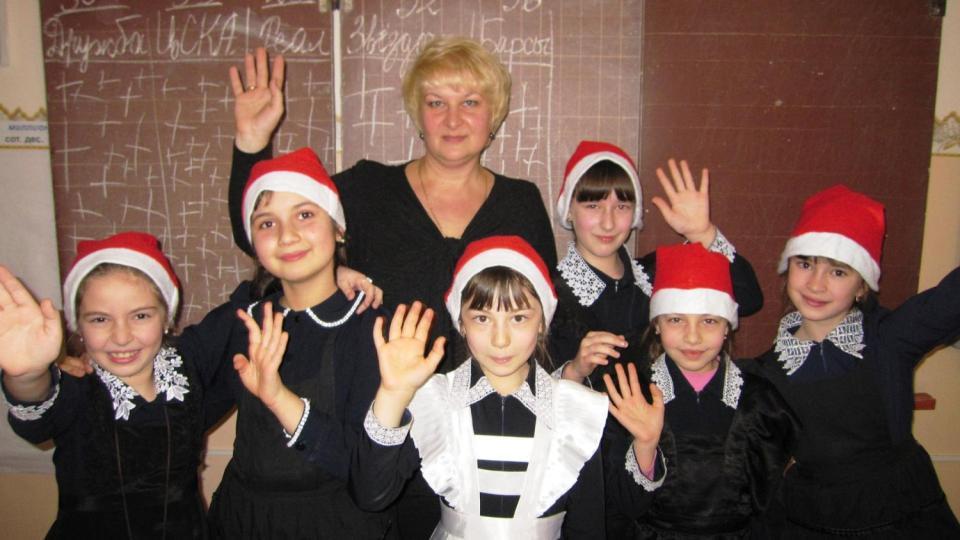 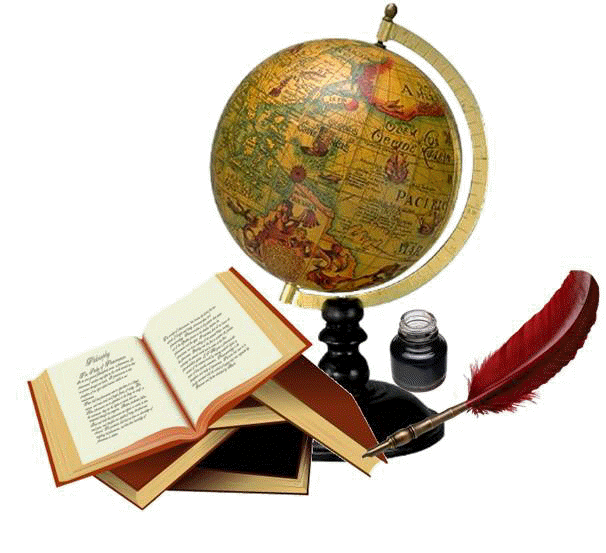 Победители «Конкурса знатоков».
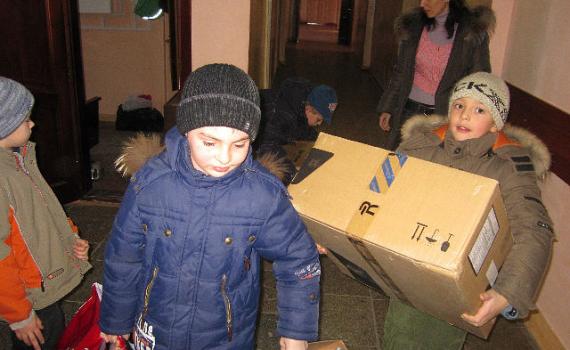 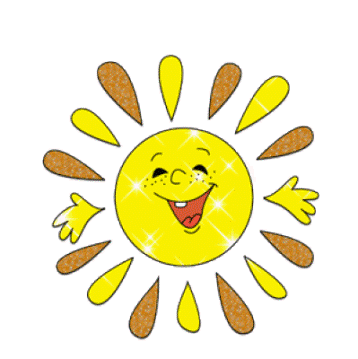 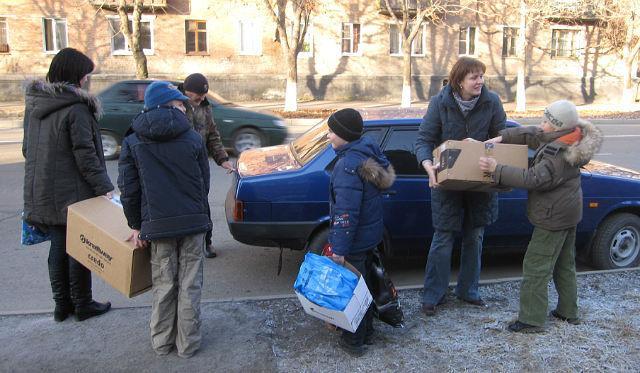 Едем в Дом ребёнка.
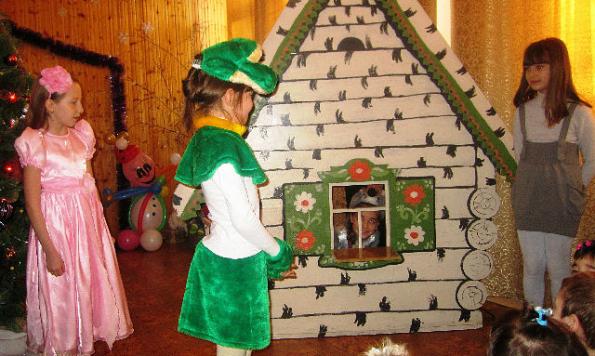 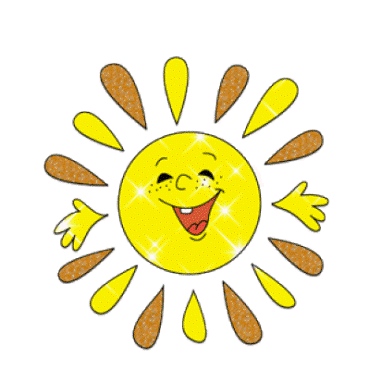 В подарок – спектакль «Теремок».
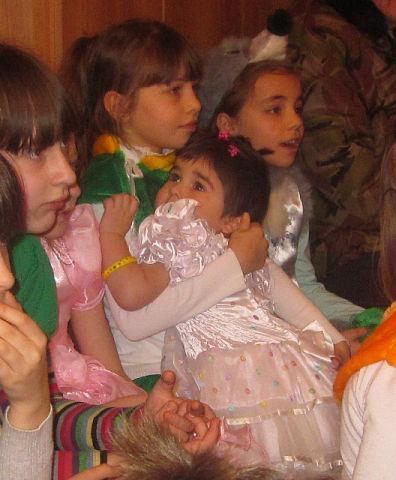 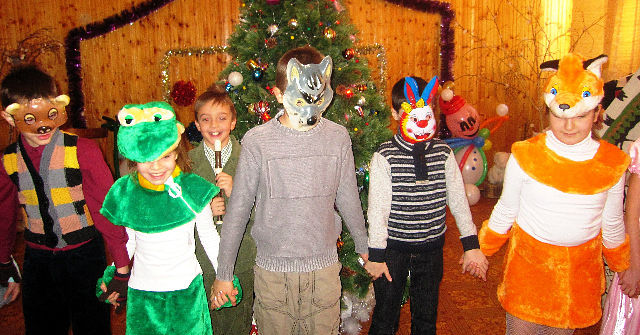 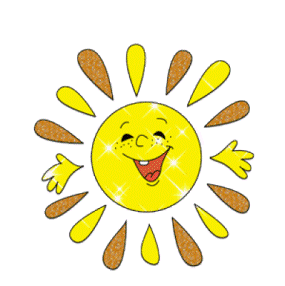 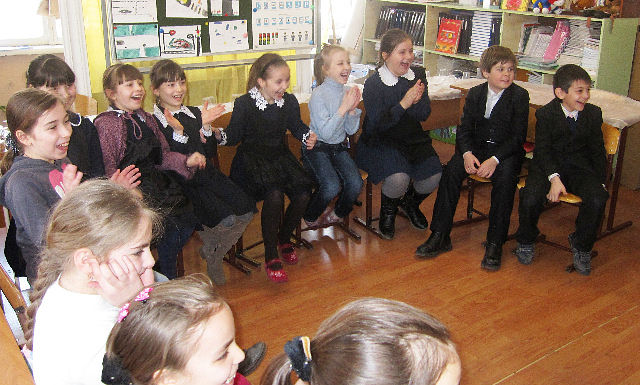 День именинника.
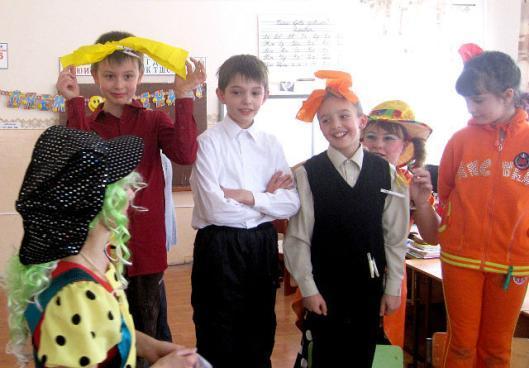 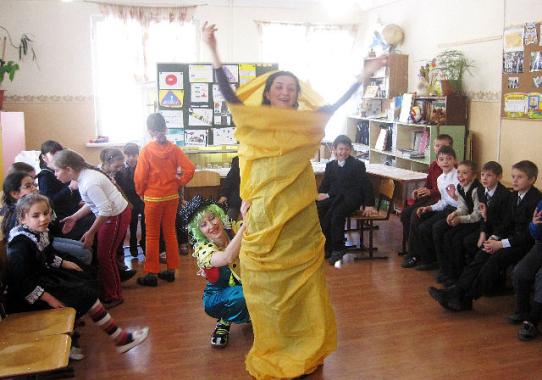 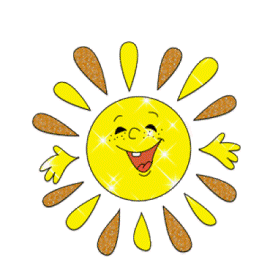 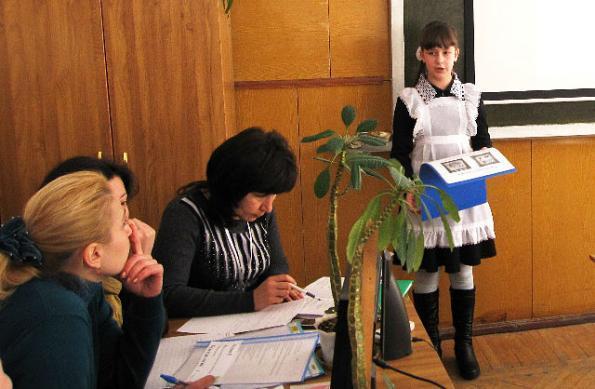 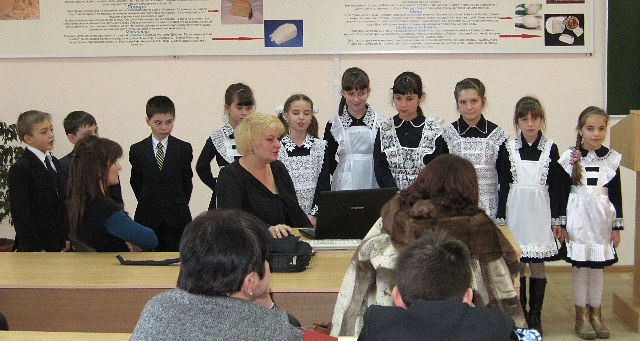 На научной конференции.
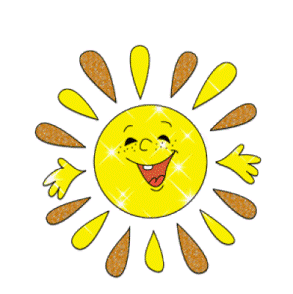 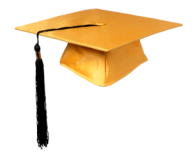 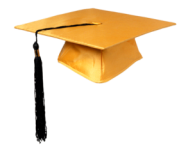 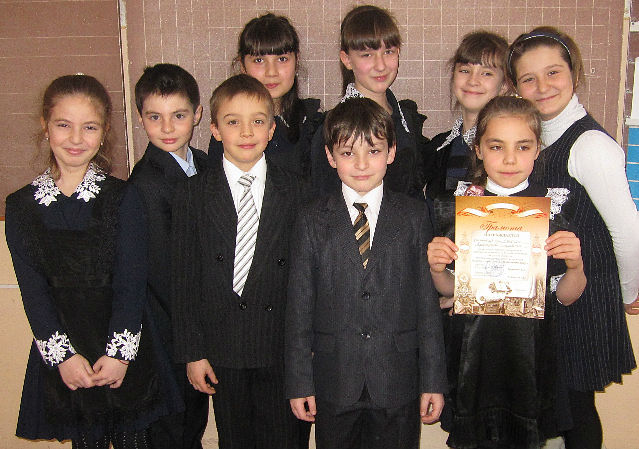 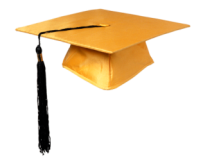 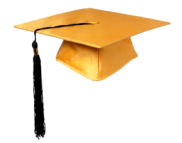 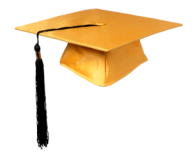 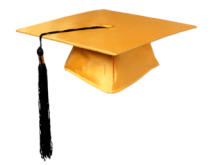 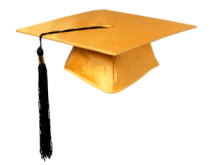 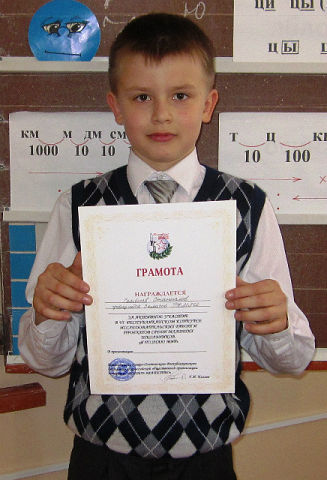 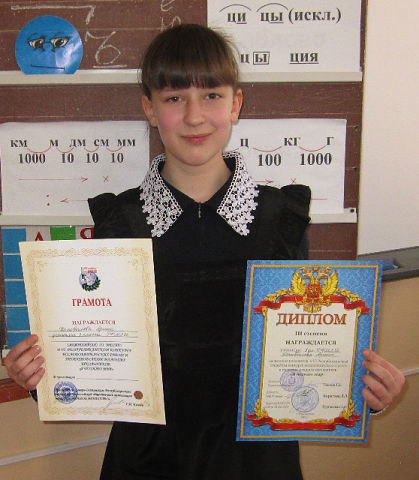 Участники конференции.